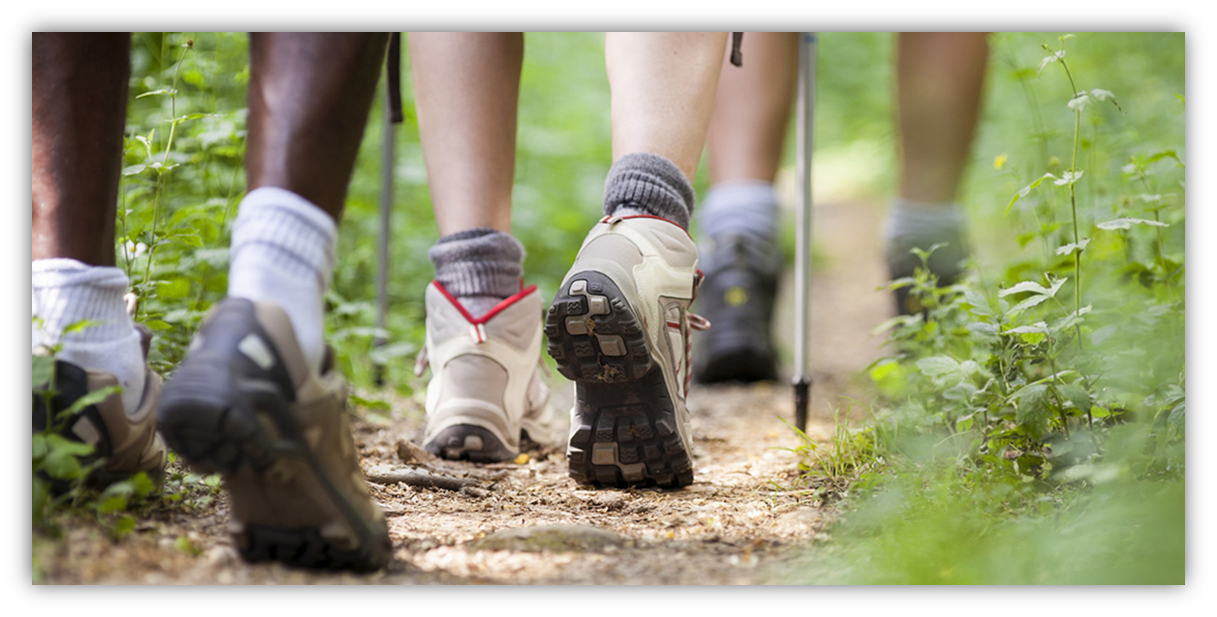 the Disciple’s communityGod’s church is multicultural church;
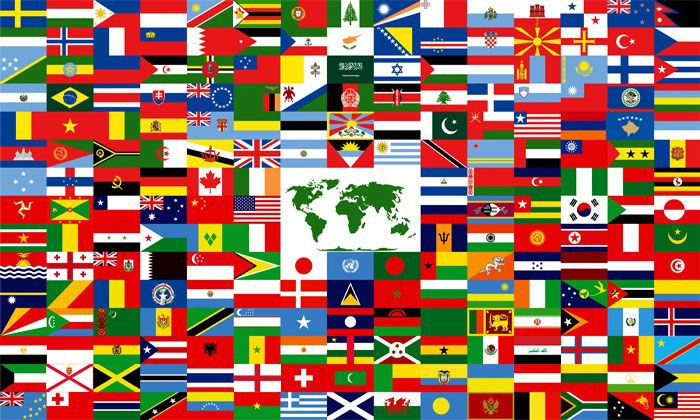 A terrible conflict and a story of hope…
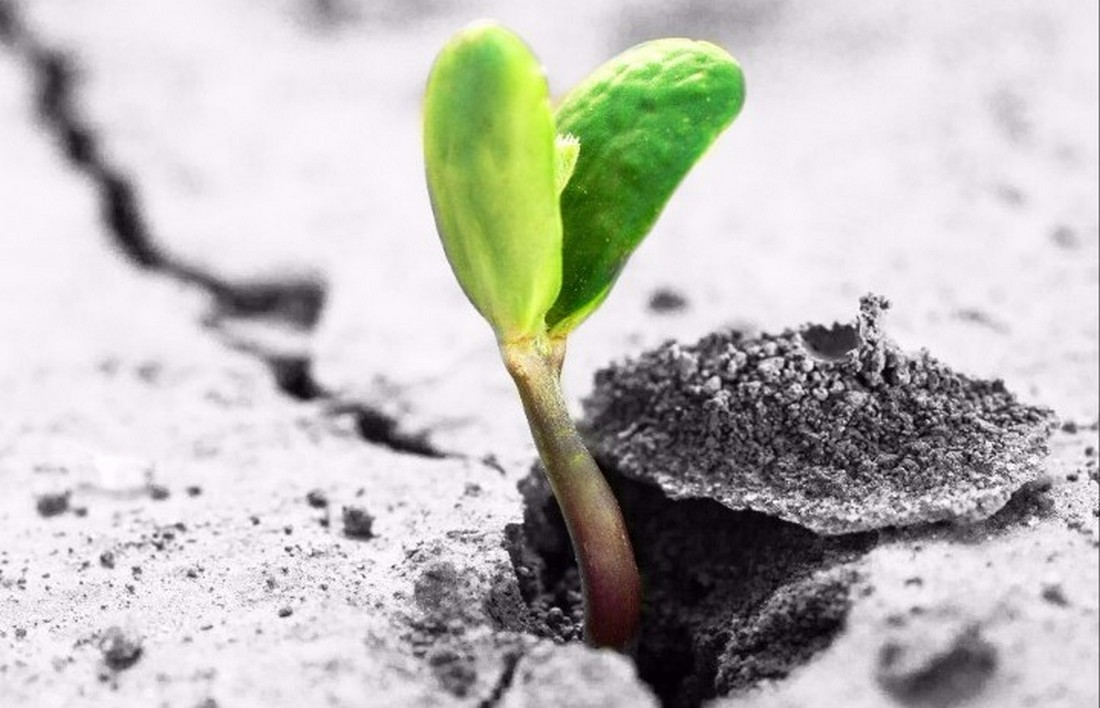 Real Christianity has the power to bring men and women together
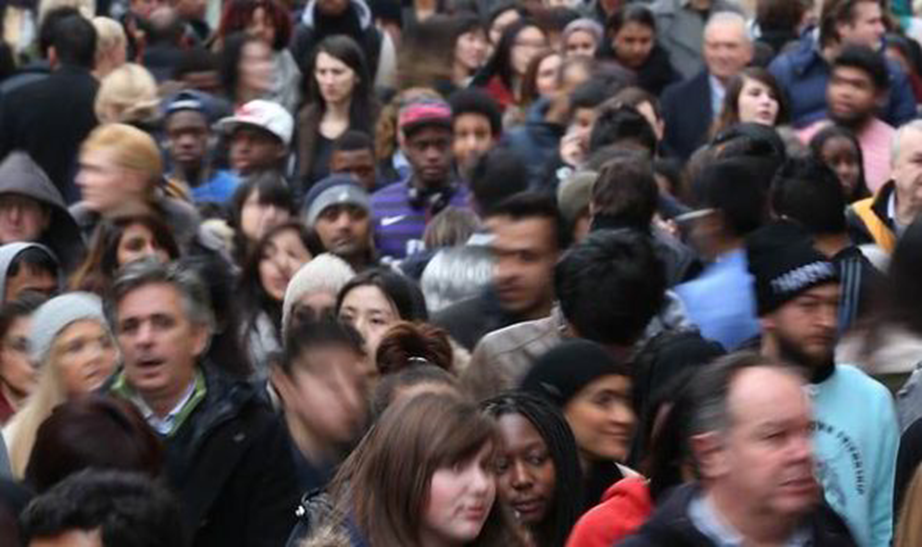 Acts 11.19-30; 13.1-3
Multicultural church is god’s plan for the church
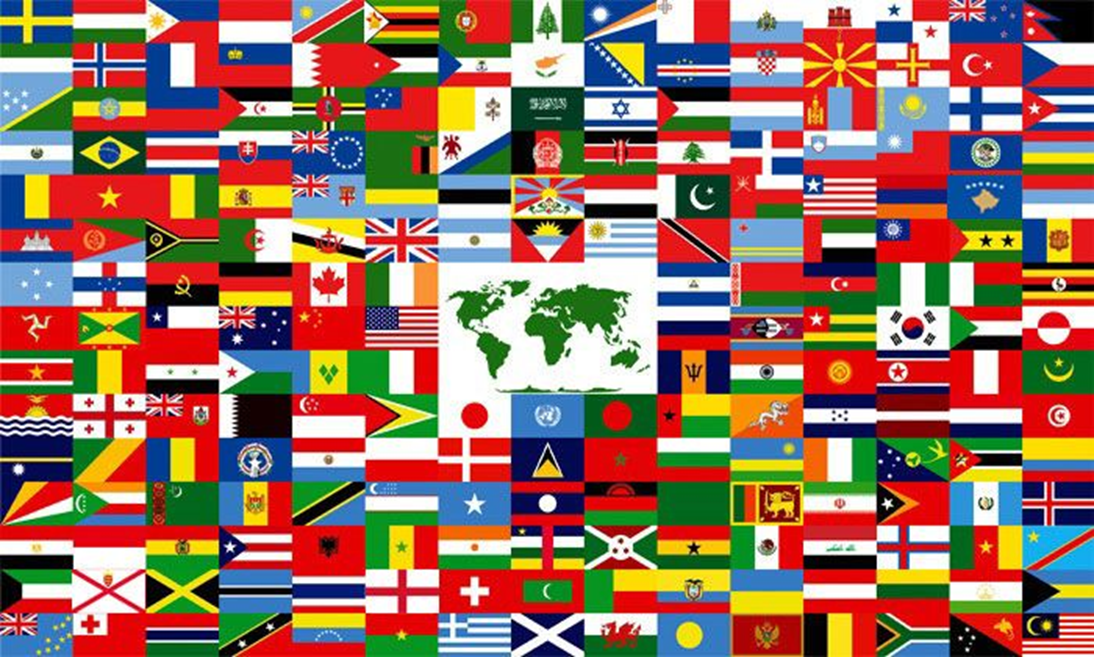 Multicultural London / multicultural Leeds
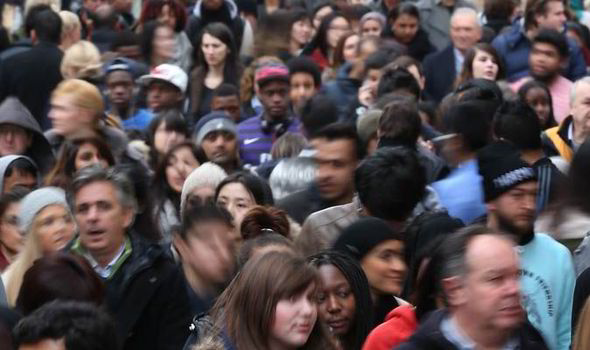 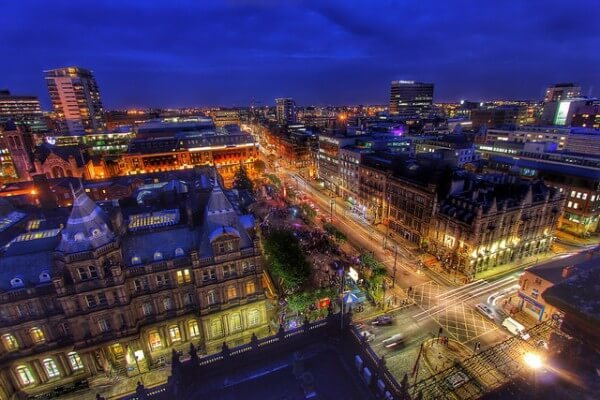 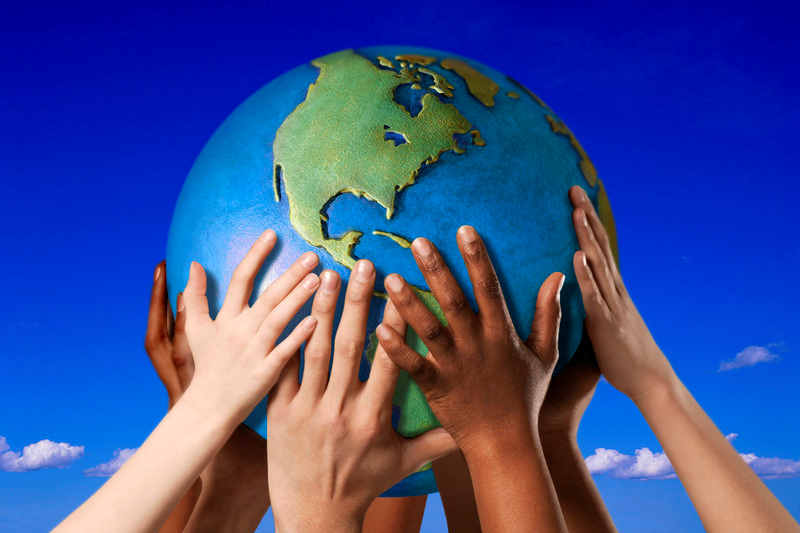 Multicultural church is god’s plan for mission
Believe and turn v21

‘The best evangelist in this church is this church’
Bruce Milne
Multicultural church is god’s plan for discipleship
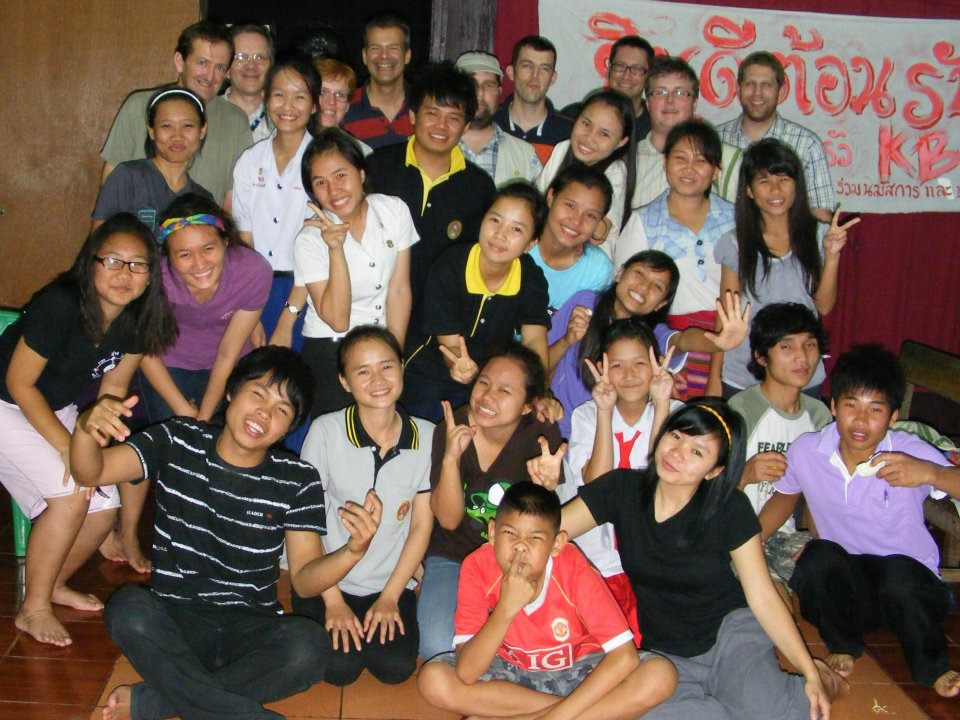 v26b ‘The disciples were first called Christians at Antioch’